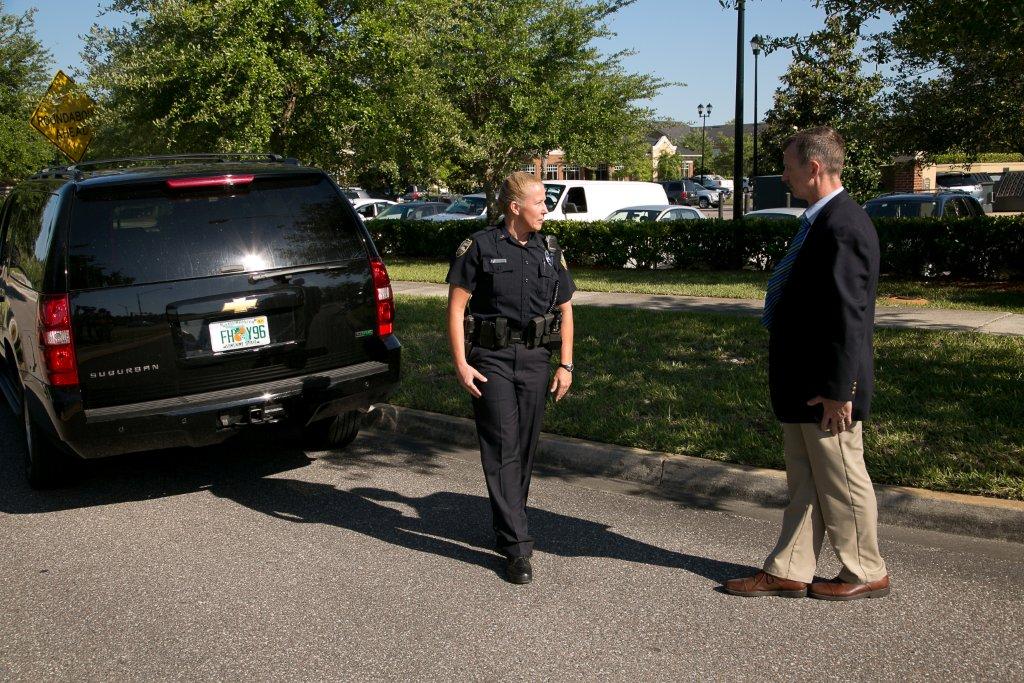 Session 8
Concepts and Principles of the Standardized Field Sobriety Tests (SFSTs)
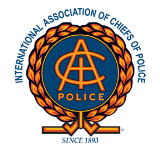 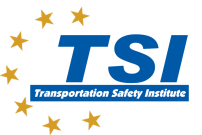 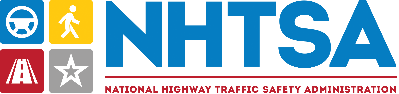 Learning Objectives
Discuss development and validity of research and standardized elements, clues, and interpretation of the three SFSTs
Discuss different types of nystagmus and their effects on HGN test
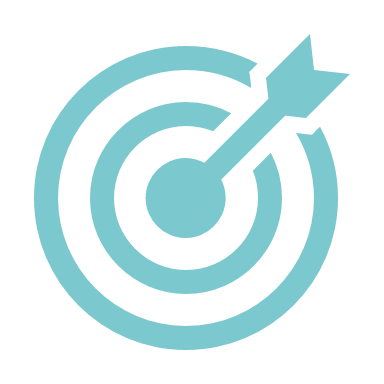 8-2
Learning Objectives
Discuss and properly administer the three SFSTs
Discuss and properly recognize clues of the three SFSTs
Describe and properly record results of the three SFSTs on standard note-taking guide
Identify limitations of the three SFSTs
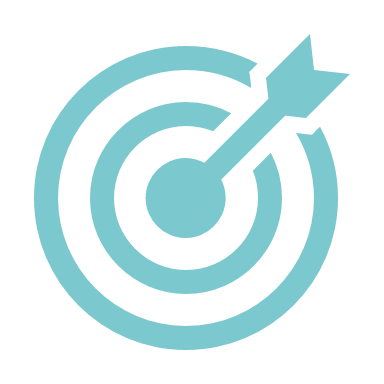 8-3
Overview:Development and Validation
NHTSA research began in 1975 in California 
Three final reports published
California:  1977 (lab study only)
California:  1981 (lab/field study)
Maryland, Washington, DC, Virginia, North Carolina:  1983 (field study only)
8-4
Original Research Objectives
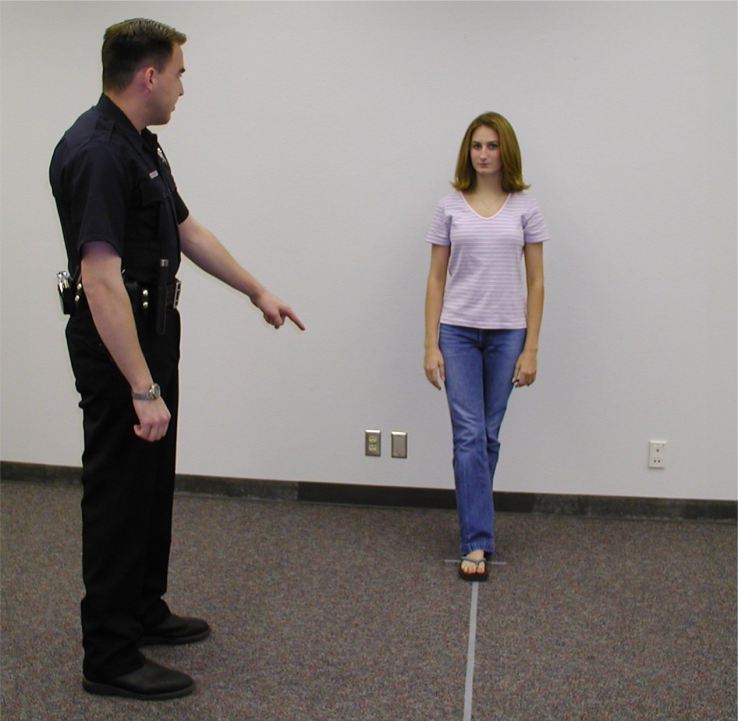 8-5
Volunteers Were Subjectedto Six Tests
One Leg Stand
Finger-to-Nose
Finger Count
Walk and Turn
Tracing 
Nystagmus
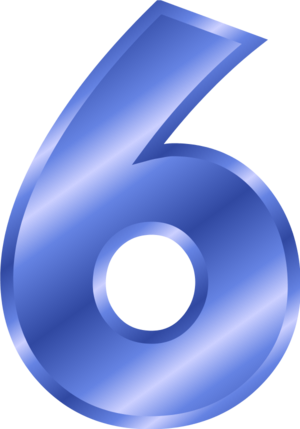 8-6
Original SCRI Test Data Results
8-7
Third Phase: Field Validation and Standardization Objectives
Standardized, practical, and effective procedures
Determine feasibility of procedures in enforcement conditions
Determine if tests discriminate in field as well as in laboratory
8-8
Standardized Elements
Administrative Procedures
Clues
Criteria
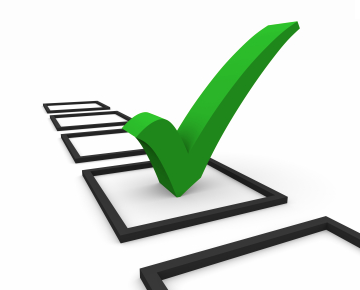 8-9
Importance of Large Scale Field Validation Study
First significant assessment of workability under actual enforcement conditions
First time completely objective clues and recording criteria had been defined for tests
Results of study validated SFSTs
8-10
SFST Field Validation Studies
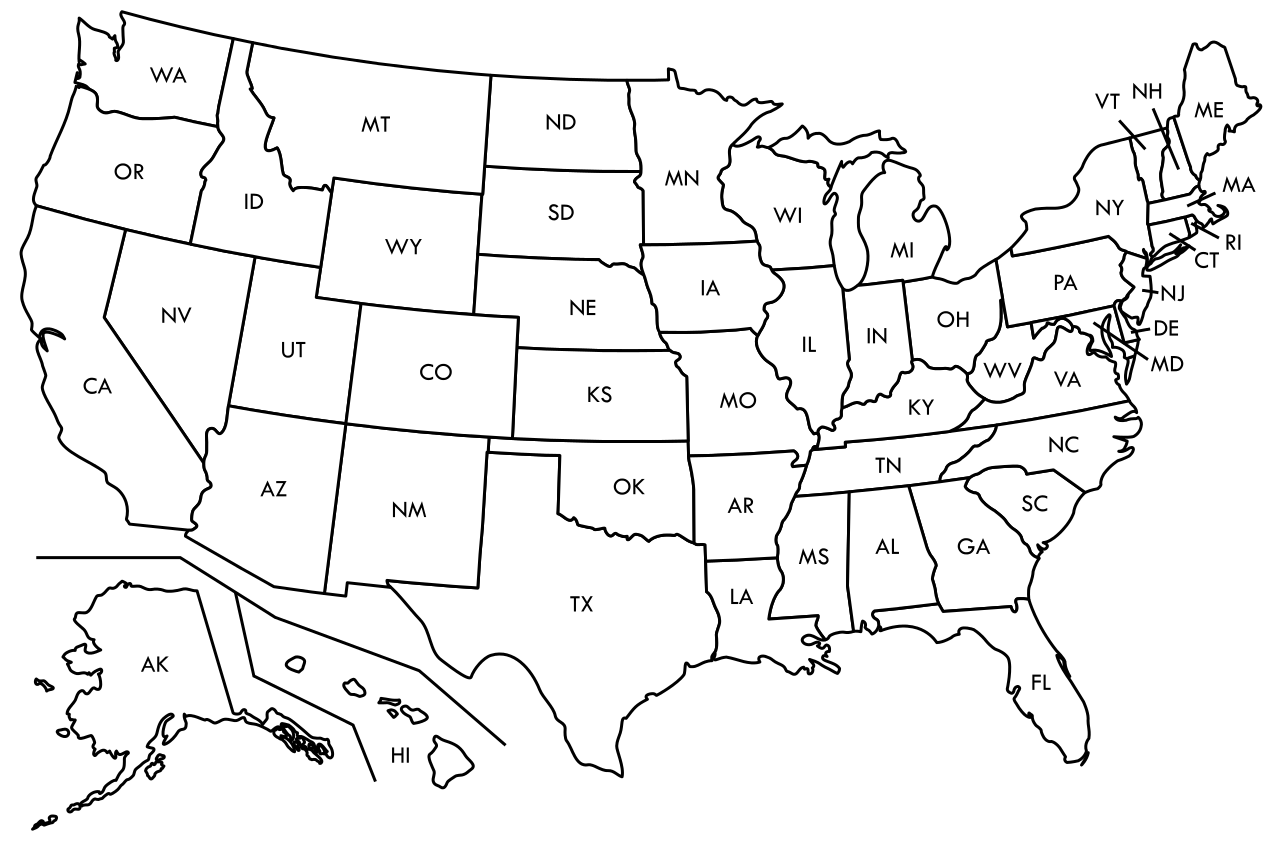 8-11
“Correct” and “Incorrect” Arrest Decisions
8-12
Colorado Field Validation Study of SFST
First full field validation study using SFST-experienced law enforcement 
86% correct arrest/release decision based on three SFSTs
93% of those arrested had a BAC of 0.05 or higher
8-13
Florida Field Validation Study of SFST
95% correct arrest decision based on three SFSTs
Validated SFSTs at 0.08 BAC and above
8-14
San Diego Field Validation Study of SFST
91% correct-arrest decision for 0.08 BAC and above using three SFSTs 
HGN is still most reliable of three SFSTs and supports arrest decisions at 0.08 BAC
8-15
San Diego Field Validation Study of SFST
8-16
Horizontal Gaze Nystagmus
Involuntary jerking of eyes, 
occurring as eyes gaze to the side
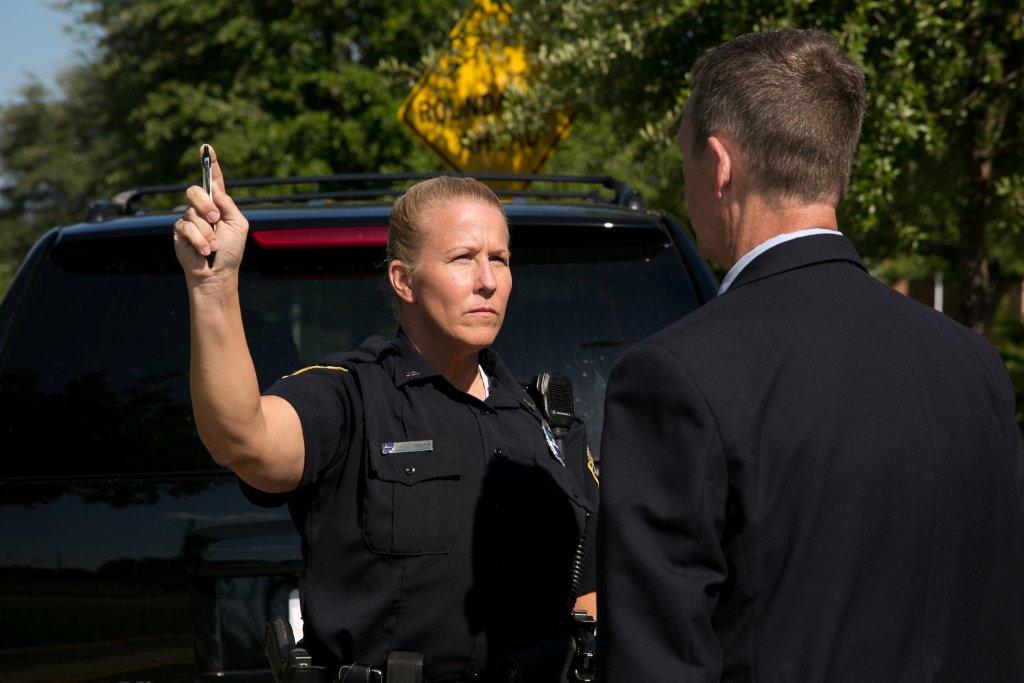 8-17
Categories of Nystagmus
Vestibular
Neural
Pathological Disorders and Diseases
8-18
Vestibular Nystagmus
Rotational 
Post Rotational 
Caloric
Positional Alcohol Nystagmus
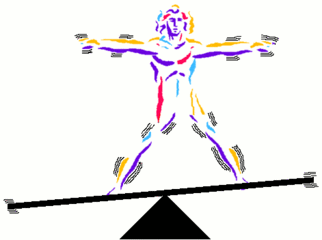 8-19
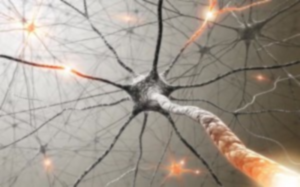 Neural Nystagmus
Optokinetic

Physiological

Gaze
8-20
Gaze Nystagmus
Horizontal
Vertical
Resting
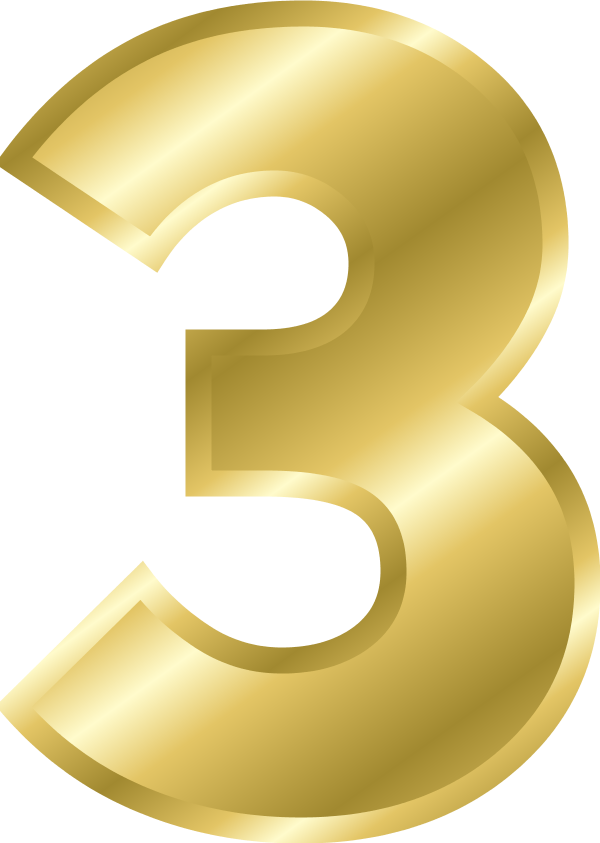 8-21
Horizontal Gaze Nystagmus
Involuntary jerking of eyes, occurring as eyes gaze to side
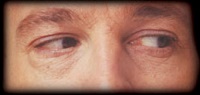 8-22
Vertical Gaze Nystagmus
Involuntary jerking of eyes (up and down)
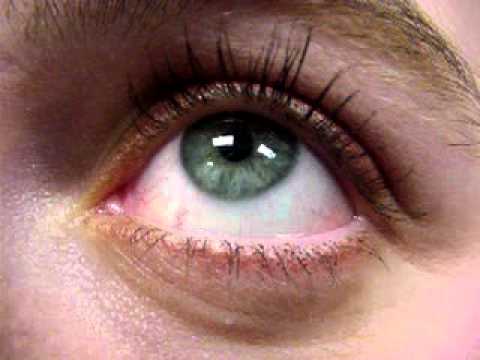 8-23
Resting Nystagmus
Jerking of eyes as they look straight ahead
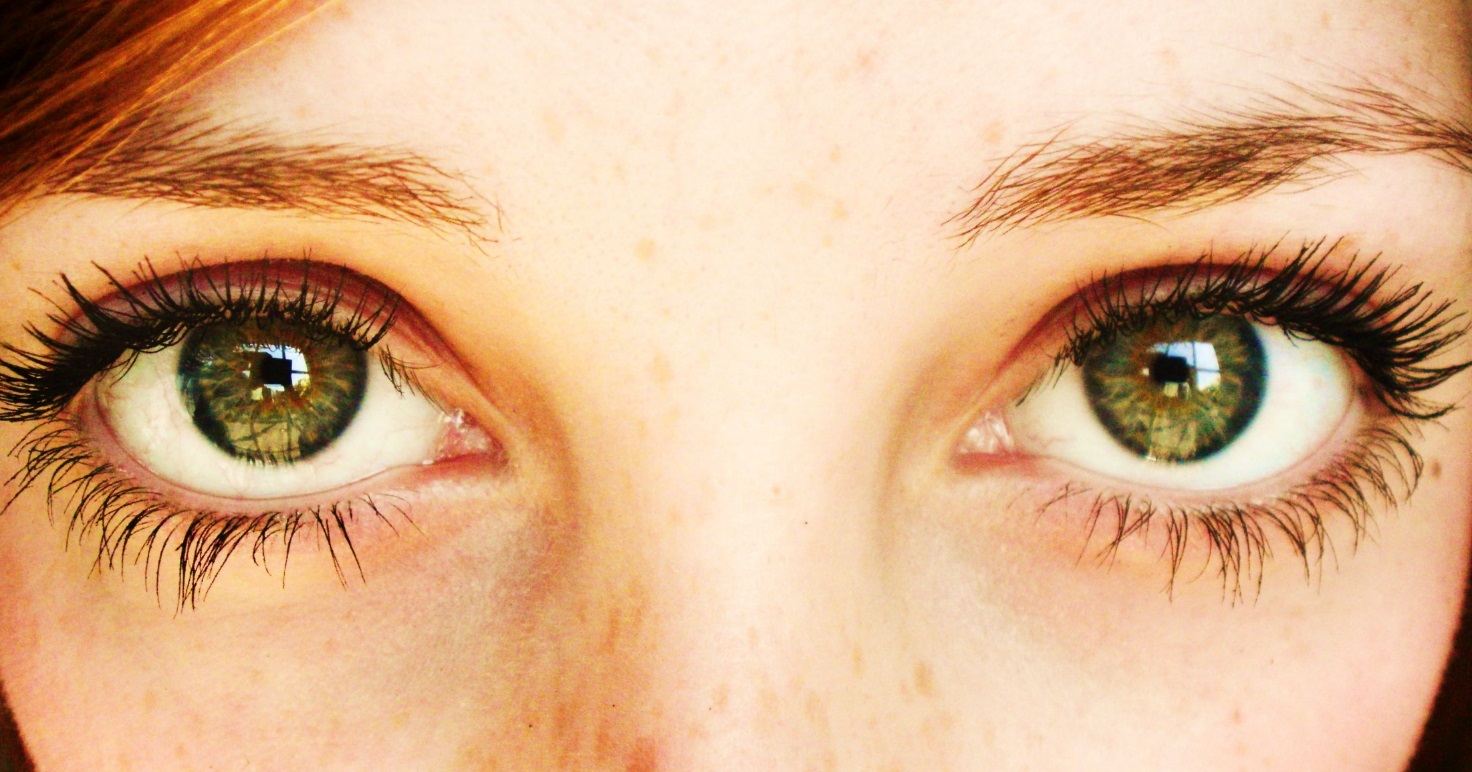 8-24
Pathological Disorder Nystagmus
Brain tumors and other brain damage
Some inner ear diseases
Rare in the driving population
8-25
Medical Impairment
Even though the possibility of alcohol and/or drug impairment exists, be aware of medical conditions having symptoms in common with alcohol influence.
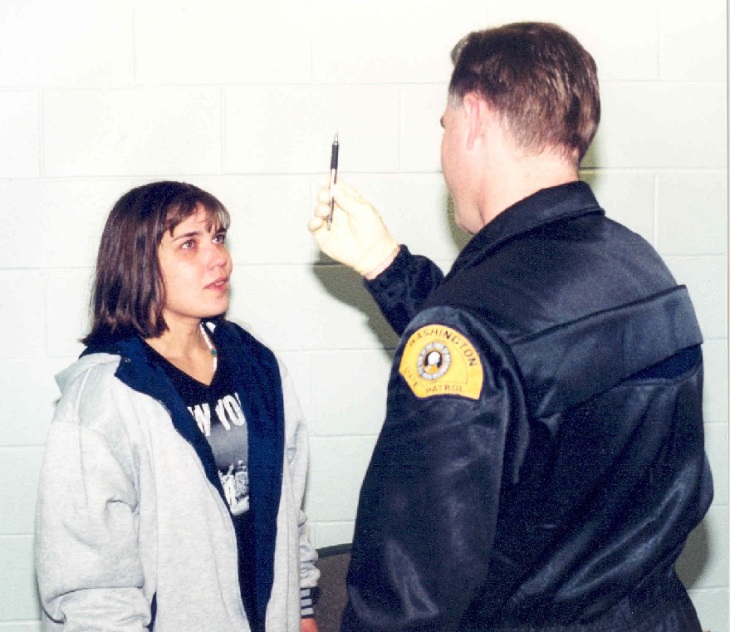 8-26
Horizontal Gaze Nystagmus Medical Impairment Assessment Procedures
Check eyes for:
Equal Pupil Size
Resting Nystagmus
Equal Tracking
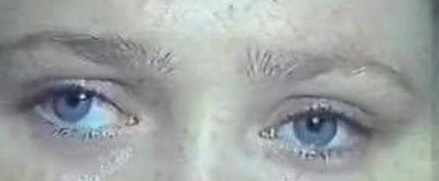 8-27
Horizontal Gaze Nystagmus Testing: Three Clues
Lack of Smooth Pursuit
Distinct and Sustained Nystagmus at Maximum Deviation
Onset of Nystagmus Prior to 45 Degrees
8-28
Administrative Procedures
Check for eyeglasses
Verbal instructions
Position stimulus (12-15 inches and slightly above eye level) 
Check for Equal Pupil Size and Resting Nystagmus
Check for Equal Tracking
8-29
Administrative Procedures
Lack of Smooth Pursuit
Distinct and Sustained Nystagmus at Maximum Deviation
Onset of Nystagmus Prior to 45 Degrees
Total the clues 
Check for Vertical Nystagmus
8-30
Horizontal Gaze Nystagmus Procedures
Check for eyeglasses
Verbal instructions
Position stimulus
8-31
Horizontal Gaze Nystagmus Procedures
Equal Pupil Size and Resting Nystagmus 
Equal Tracking
8-32
Horizontal Gaze Nystagmus Procedures
Check for Lack of Smooth Pursuit
Check for Distinct and Sustained Nystagmus at Maximum Deviation
Check for Onset of Nystagmus Prior to 45 Degrees
8-33
Horizontal Gaze Nystagmus Procedures
Total the clues
Check for Vertical Gaze Nystagmus
8-34
Test Interpretation
Look for three clues of nystagmus in each eye: 
Lack of Smooth Pursuit 
Distinct and Sustained Nystagmus at Maximum Deviation
Onset of Nystagmus Prior to 45 Degrees
8-35
Three Clues of Horizontal Gaze Nystagmus
Lack of Smooth Pursuit
Distinct and Sustained Nystagmus at Maximum Deviation
Onset of Nystagmus Prior to 45 Degrees
8-36
Clue Number 1
Lack of Smooth Pursuit
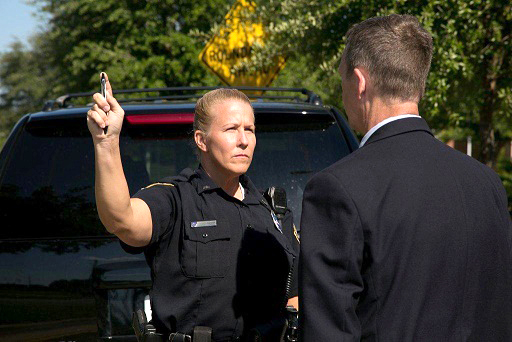 8-37
Clue Number 1
Lack of Smooth Pursuit
8-38
Mechanics of Clue Number 1
Move object steadily at a speed that takes approximately 2 seconds to bring the eye from center to side
8-39
Clue Number 2
Distinct and Sustained Nystagmus
at Maximum Deviation
8-40
Clue Number 2
Distinct and Sustained Nystagmus
at Maximum Deviation
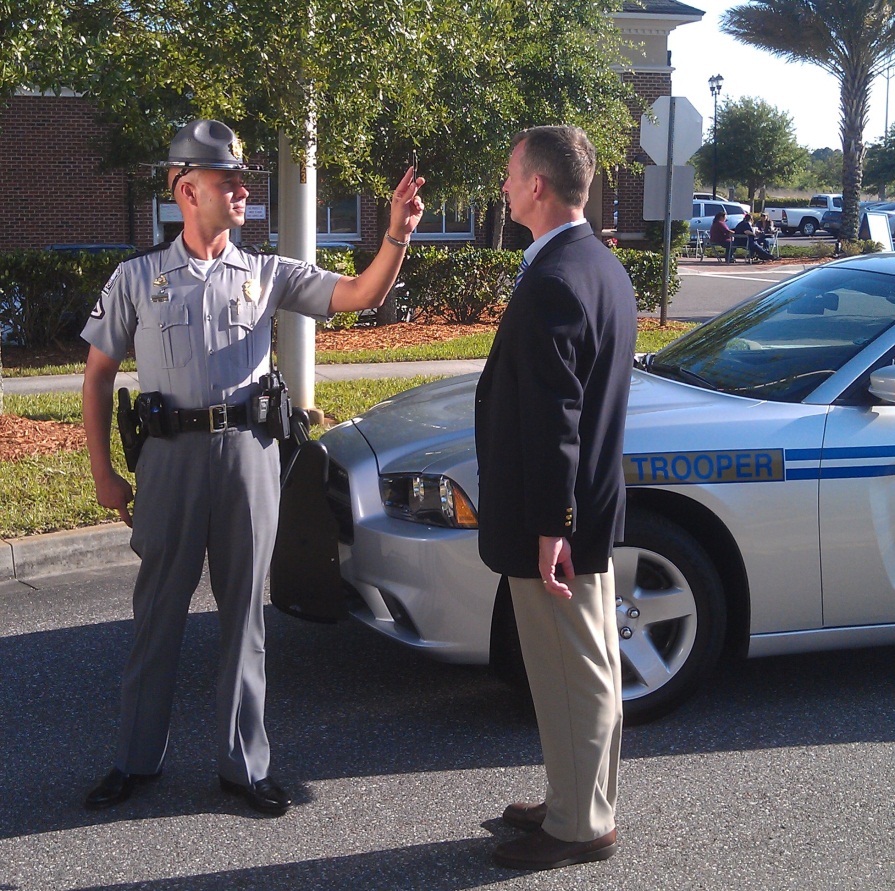 8-41
Clue Number 3
Onset of Nystagmus Prior to 45 Degrees
8-42
Clue Number 3
Onset of Nystagmus Prior to 45 Degrees
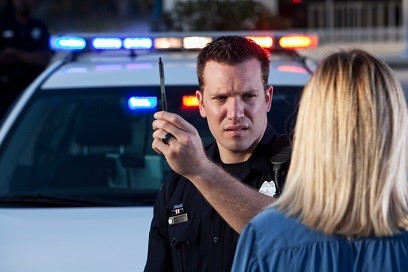 8-43
Mechanics of Clue Number 3
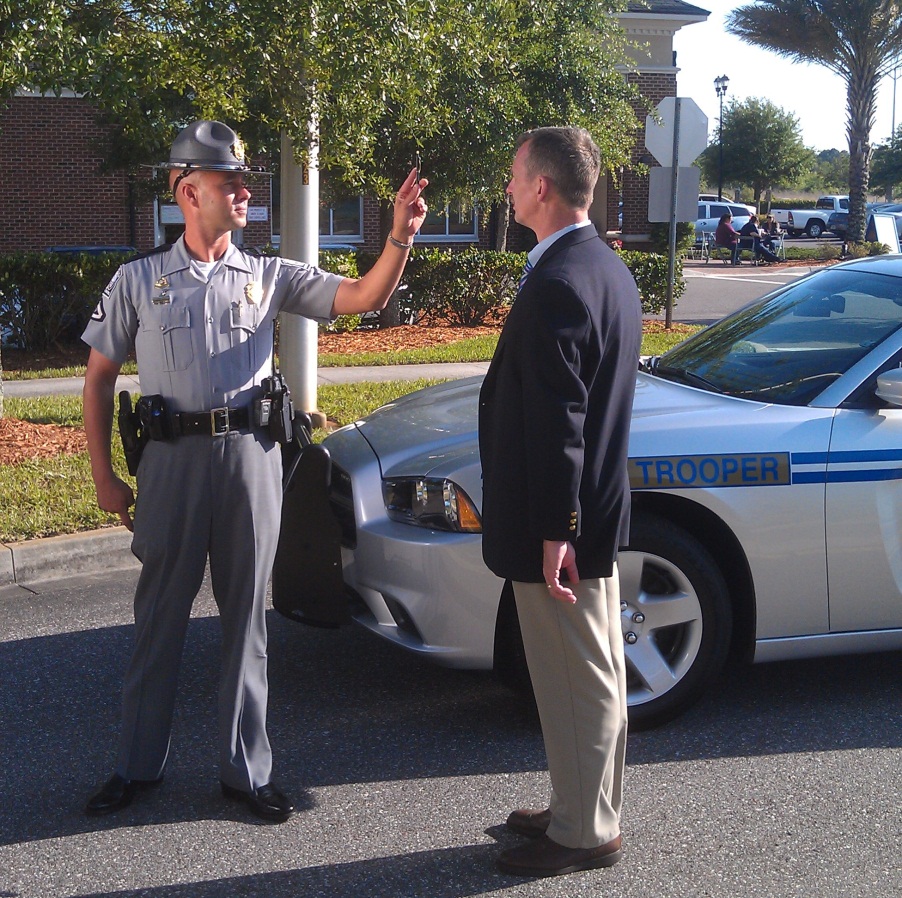 8-44
o
45
45 Degree Template
8-45
Horizontal Gaze Nystagmus Test Criterion
4 or more clues indicates 
BAC above 0.08 (88% accurate)
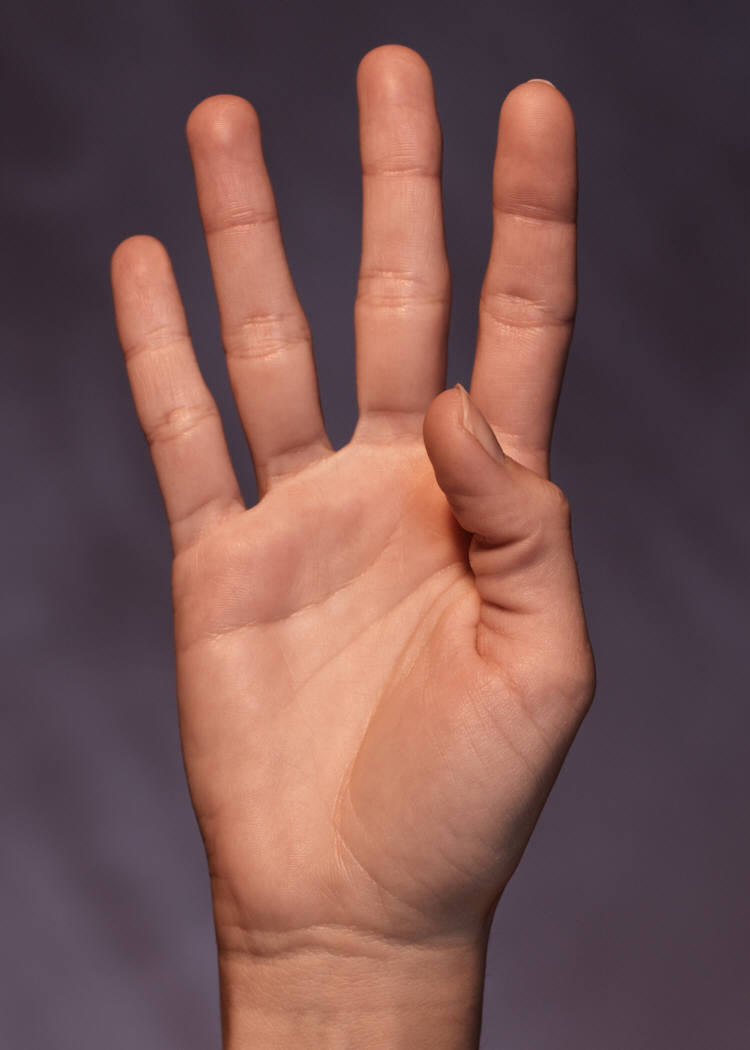 8-46
Administrative Procedures
Check for eyeglasses
Verbal instructions
Position stimulus (12-15 inches and slightly above eye level) 
Check for Equal Pupil Size and Resting Nystagmus
Check for Equal Tracking
8-47
Administrative Procedures
Lack of Smooth Pursuit
Distinct and Sustained Nystagmus as Maximum Deviation
Onset of Nystagmus Prior to 45 Degrees
Total the clues 
Check for Vertical Nystagmus
8-48
Vertical Gaze Nystagmus
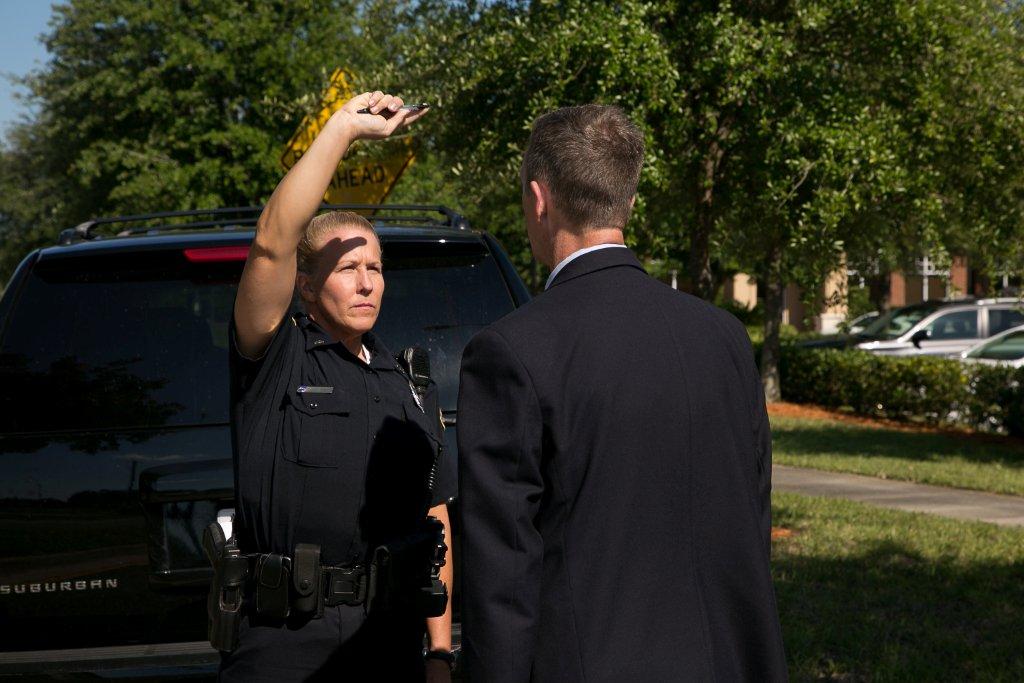 8-49
Walk and Turn
Divided Attention Test 
Mental Task and Physical Task


Instruction stage
Walking stage
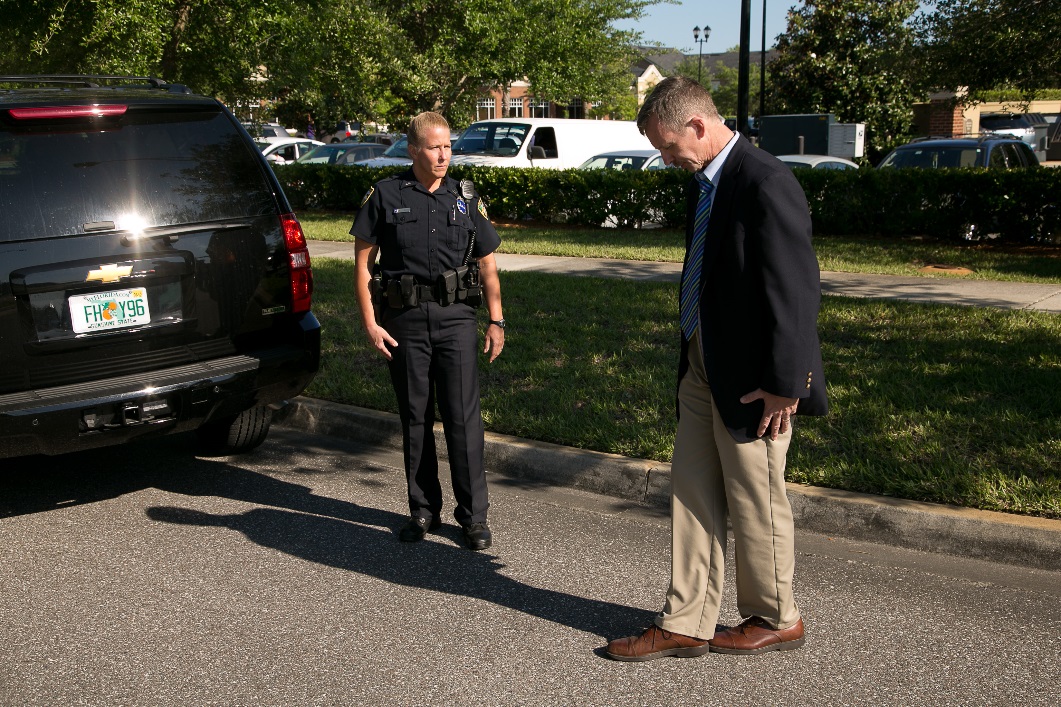 8-50
Safety Precautions
8-51
Administrative ProceduresInstruction Stage
Verbal Instructions
Assume heel-to-toe stance
Arms down at sides
Don’t start until told
8-52
Administrative Procedures Walking Stage
Nine heel-to-toe steps, turn, nine heel-to-toe steps
Turn procedures:
Turn around on the line
Several small steps
8-53
Instruction Stage Clues
Cannot keep balance while listening to instructions

Starts too soon
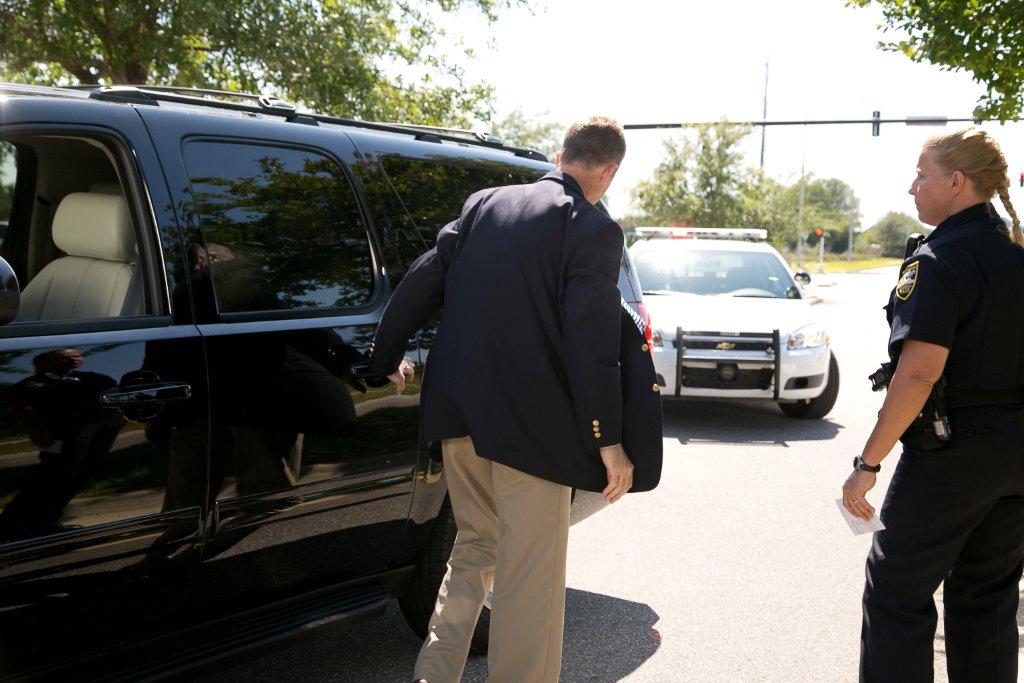 8-54
Walking Stage Clues
Stops while walking
Does not touch heel-to-toe
Steps off the line
Uses arm(s) to balance
Improper turn
Incorrect number of steps
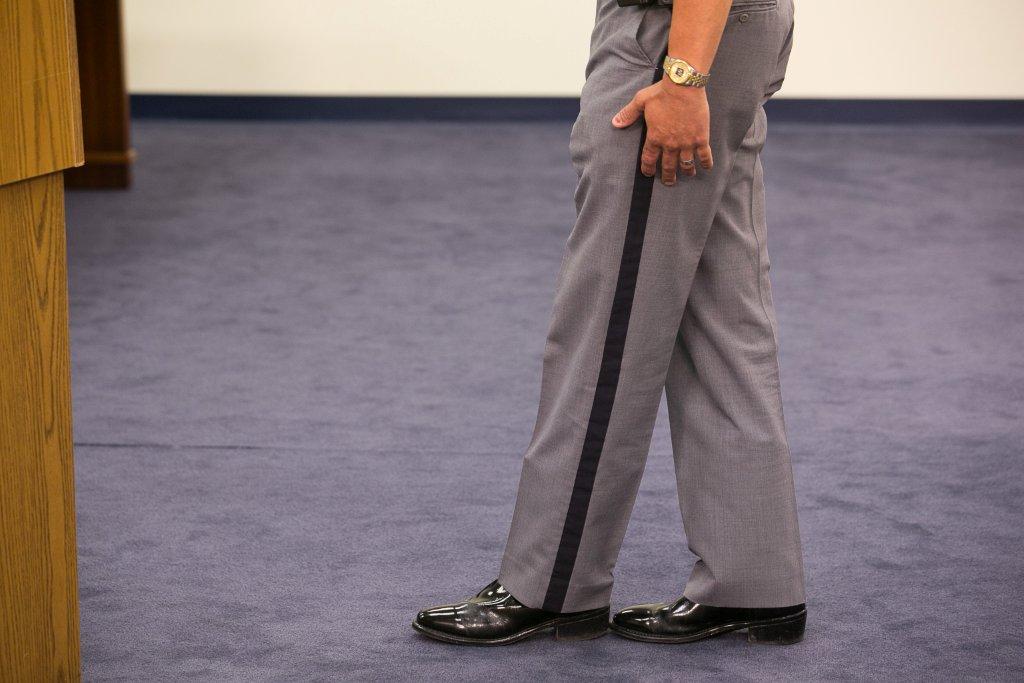 8-55
Walk and Turn Test Clues Summary
SFSTs are a tool to assist you in seeing visible signs of impairment and are not a pass/fail test.
8-56
Walk and Turn Test Criterion
2 or more clues indicates BAC 
at or above 0.08  (79% accurate)
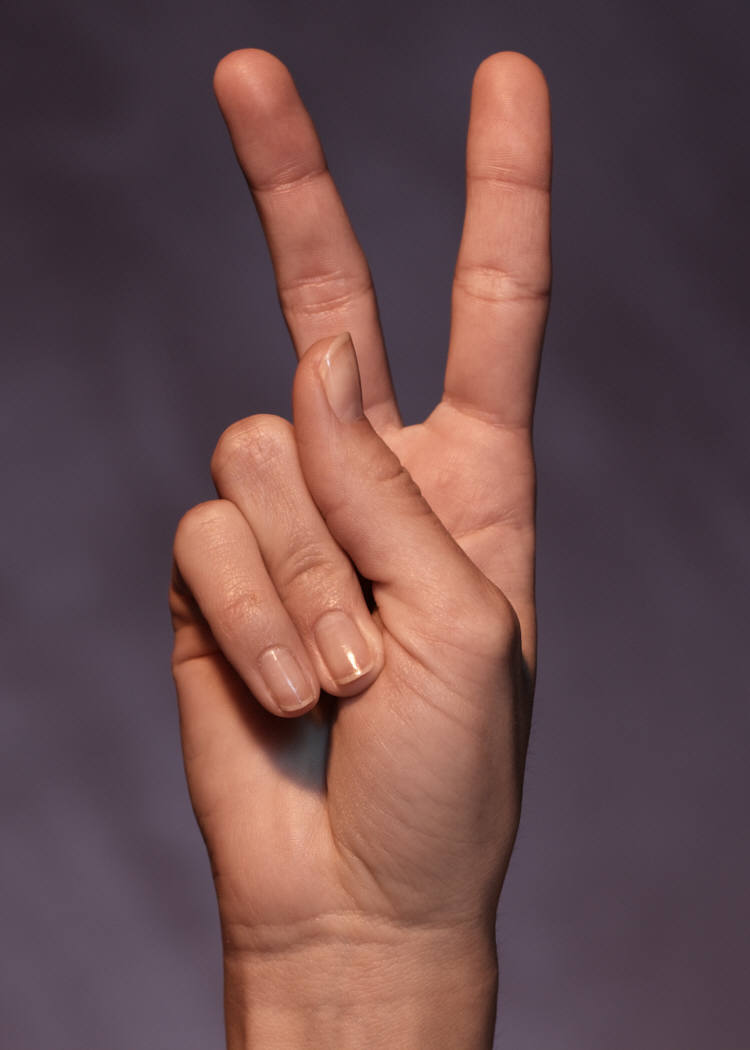 8-57
Walk and Turn Test Demonstration
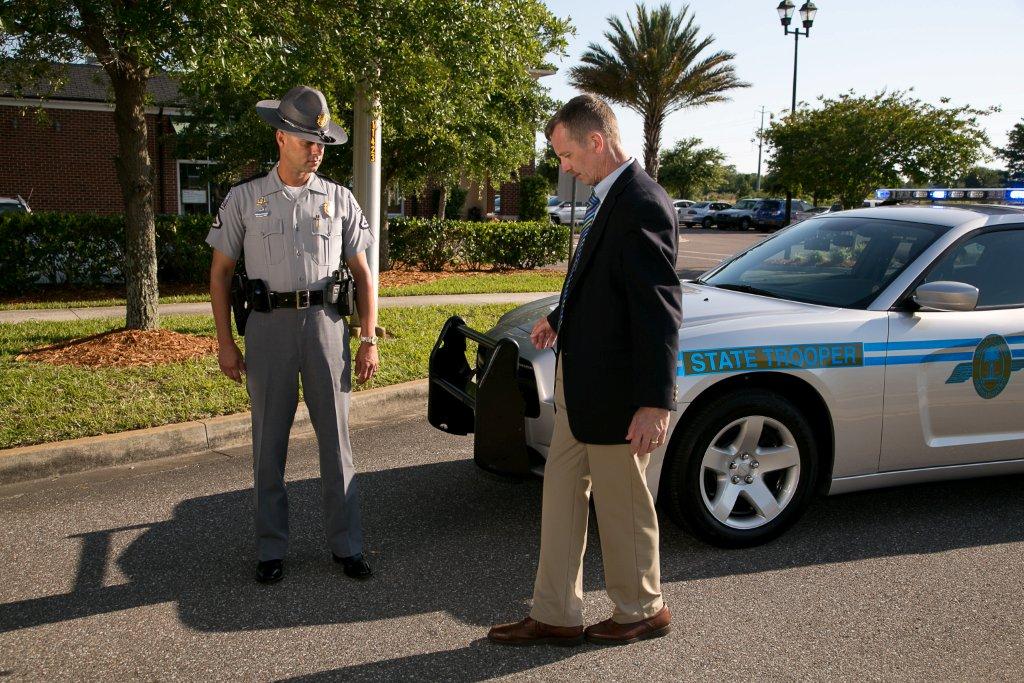 8-58
One Leg Stand
Divided Attention Test
 Mental Task and Physical Task
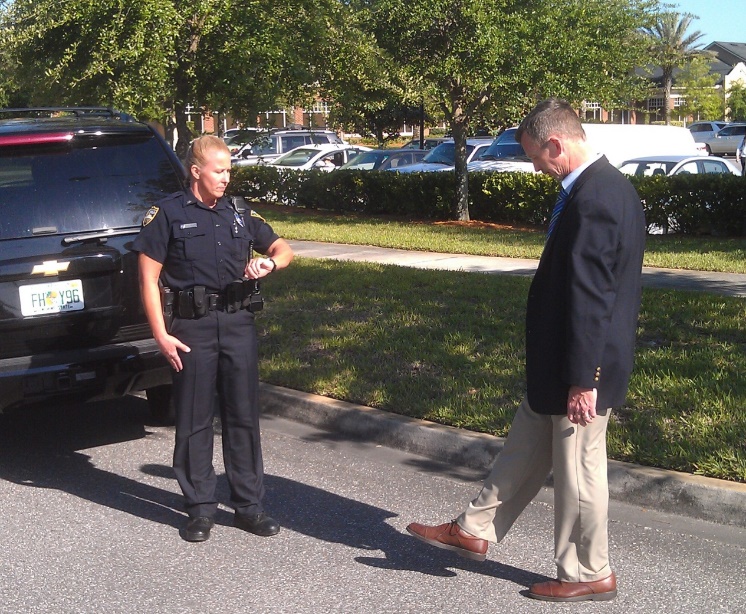 Instruction stage 
Balance and counting stage
8-59
Administrative ProceduresInstruction Stage
Stand straight, feet together
Keep arms at sides
Maintain position until told otherwise
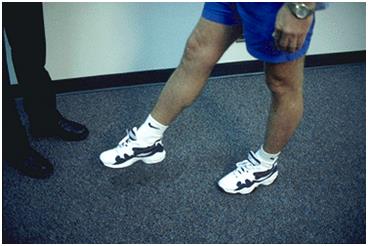 8-60
Administrative ProceduresBalance and Counting Stage
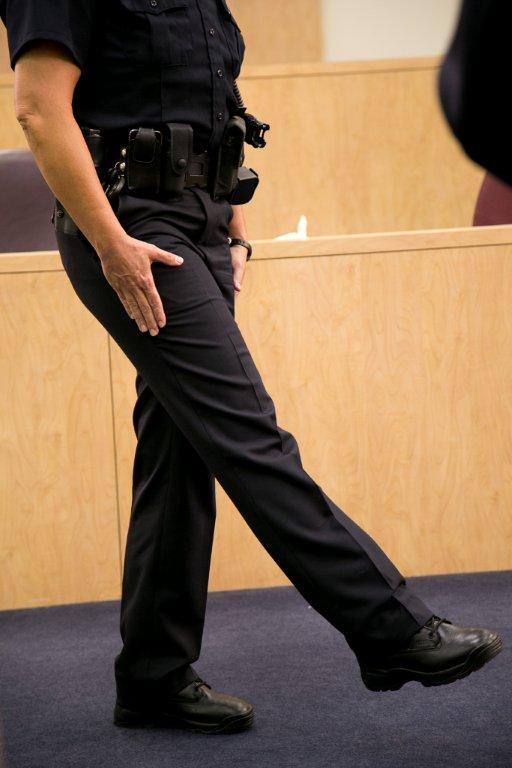 8-61
One Leg Stand Test Clues
Sways while balancing
Uses arm(s) to balance
8-62
One Leg Stand Test Clues
Hopping
Puts foot down
8-63
One Leg Stand Test Criterion
2 or more clues indicates BAC 
at or above 0.08 (83% accurate)
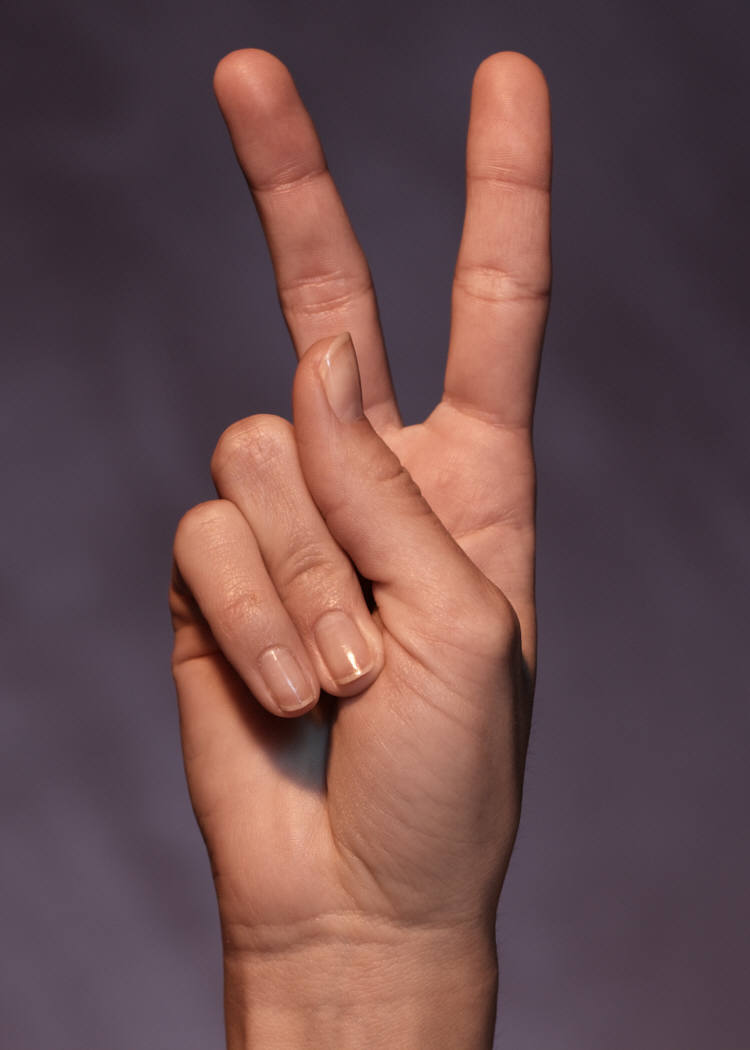 8-64
Taking Field Notes on the SFSTs
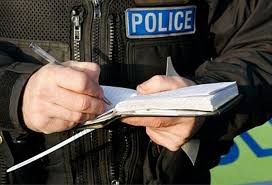 8-65
Medical Assessment
Equal Pupils			Yes		No
Equal Tracking			Yes		No
Resting Nystagmus		Yes		No
Other __________________________________
8-66
Horizontal Gaze Nystagmus
Lack of a smooth pursuit
Distinct and sustained Nystagmus at max dev
Onset of Nystagmus prior to 45 degrees
8-67
Walk and Turn
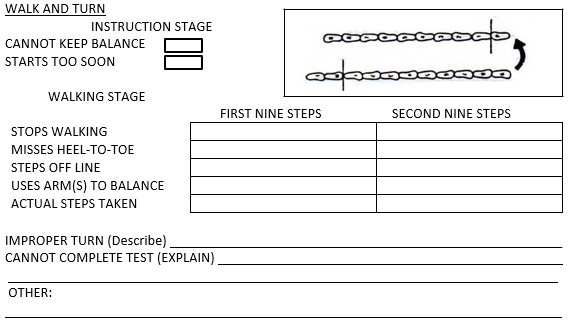 8-68
One Leg Stand Field Notes
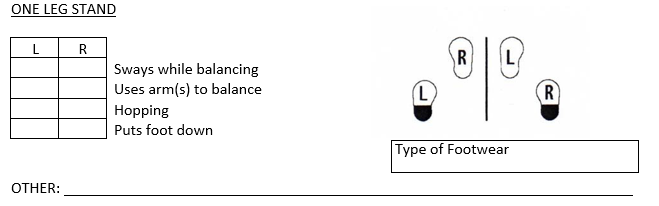 8-69
Questions?
8-70
Test Your Knowledge
WAT is an example of a _____ -attention field sobriety test.
The WAT requires a real or imaginary line, and a reasonably ______, non-slippery surface.
During the _____ stage of the WAT, the subject is required to count their steps out loud.
8-71
Test Your Knowledge
Based upon the San Diego study, the WAT test can determine whether a subject’s BAC is above or below 0.08, _____ % of the time
In the WAT test, a subject who steps off the line during the first 9 steps and once again during the second 9 steps and who uses arm(s) to balance twice during the second 9 steps has produced _____ distinct clue(s).
8-72
Test Your Knowledge
The WAT test has ____________ possible clues.
During the _____ stage  of the OLS test the subject must maintain balance while standing on one foot
The OLS test requires the subject keep the foot raised for _____ seconds.
8-73
Test Your Knowledge
Based upon the San Diego study, the OLS test can determine whether a subject’s BAC is above or below 0.08, _____ % of the time
In the OLS test, a subject who sways has produced _____ clue(s)
In the OLS test, a subject who uses arm(s) to balance, is hopping, and puts foot down has produced _____ clue(s).
8-74
Test Your Knowledge
The maximum number of clues for HGN that can appear in one eye is_____.
Based upon the San Diego study, the HGN test can determine whether a subject’s BAC is above 0.08, _____ % of the time.
The third clue of HGN is an Onset of Nystagmus Prior to _____ Degrees.
8-75